The Photon Commissioning Team
Harald Sinn
5.10.2016
Agenda
The photon commissioning team
 Scheduling of shifts
 Redmine ticket system for technical problems
The Photon Commissioning Team (PCT)
Basic idea and mission: Whenever photon beam components will be commissioned, two (or at least one) knowlegable people with X-ray experience should be in the DESY control room (BKR)
 The two PCT members work seamlessly together with the DESY BKR team consisting of Machine Physicists and Operators
 The BKR team works 24/7, the photon experts join about 3-4 days per week (excluding the ‘machine-only’ relevant shifts)
 The PCT team will lead through the commissioning of all SASE X-ray beam transports, including an initial commissioning time for each instrument
 For user experiments during operation and further commissioning tasks, new arrangements will be found (from Schenefeld control rooms)
 To sustain a 3-shift operation for 3-4 days per week over a longer period  (e.g. March17-Nov17), a team of currently 17 people is foreseen (some working only part-time for commissioning)
Commissioning team members  (initial)
Harald Sinn: 		WP73
Liubov Samoylova	WP73 
Sergey Tomin: 		WP72
Naresh Kujala:		WP74
Peter Zalden: 		WP81
Zuzana Konopkova: 	WP82
Thomas Roth: 		WP83
Marcin Sikorski: 		WP84
Markus Ilchen: 		WP85 
Manuel Izquiredo:	WP86
Associates (not working ‘full time’):
Yuhui Li (WP71 beam based alignment, undulator tuning)
Gianluca Geloni, Svitozar Serkez (WP72)
Natalia Gerasimova (WP73, max. 50%)
Andreas Koch (WP74, max 50%)
Karen Appel (WP82, max 50%)
Marc Messerschmidt (WP84)
from each scientific instrument one full time member
10 + 7 = 17 members
Tasks of commissioning team
Lead photon commissioning (plan, invite experts, guests etc.) and bring facility into operation on a fast track.
 Documentation: 
Gather technical documentation required for first commissioning 
Document commissioning progress in BKR logbook
 Communication
Progress should be made known to all members of the PCT
Meetings
Daily BKR meetings 7:00, 15:00, 23:00
Weekly BKR meeting Monday 15:00 
To be defined: corresponding meetings in Schenefeld
Workshop with DESY on Nov. 24-25
 Shift work (< 25% of annual working time)
Shift allocation rules for PCT (Matlab macro)
Allocated shifts: ‘Photon Systems’ +’Exp. Comm.’ (but not ‘Early User’ ) 
3 shifts per day:
 Day shift	  7:00 – 15:30 
 Swing shift 	15:00 – 23:30
 Owl shift 	23:00 –  7:30 
After one shift at least 2 shifts break (legal limit: 11 hours)
Two people on each shift (after June only one per owl shift)
Maximum 10 shifts per month 
Maximum 5 shifts per week
Exclusion times (vacation, travel, .. ) 
Average: 48 shifts in 2017 (‘full time’ participant)
Shifts are otherwise randomly distributed (try to mix shift-partners)
Weight = (targeted shifts per year) / (already allocated shifts)
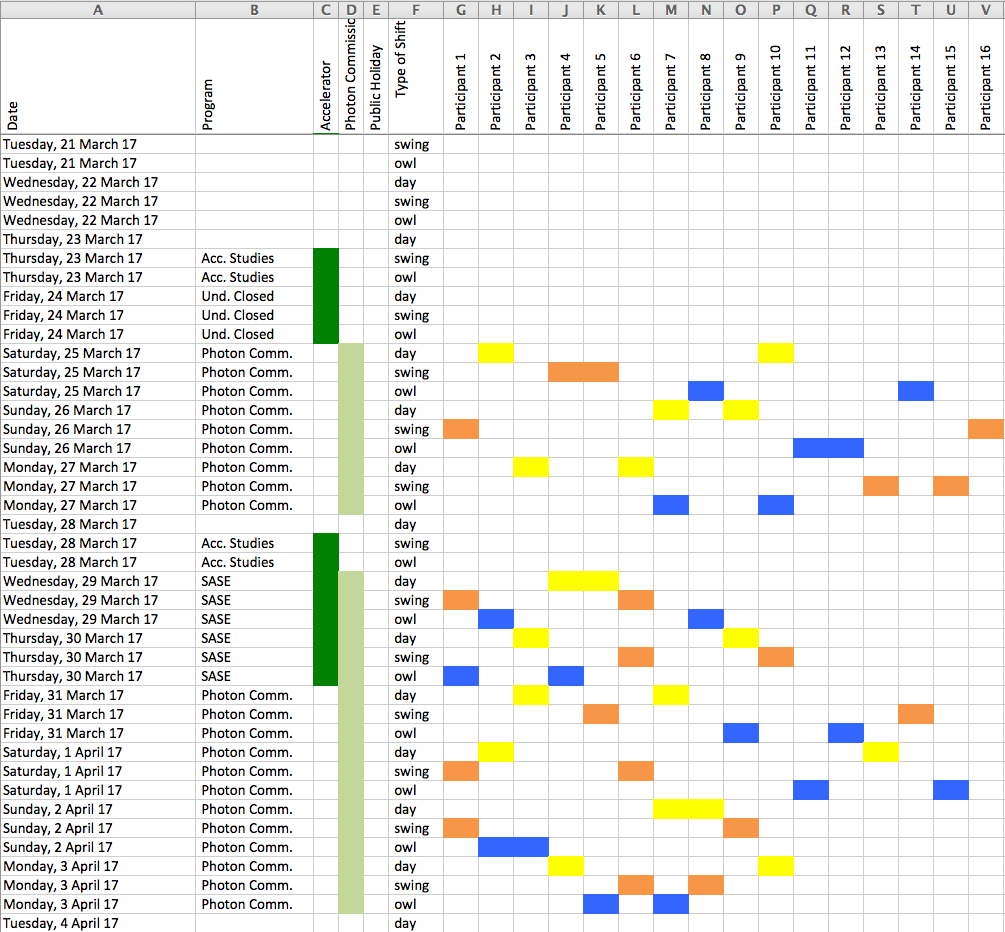 7
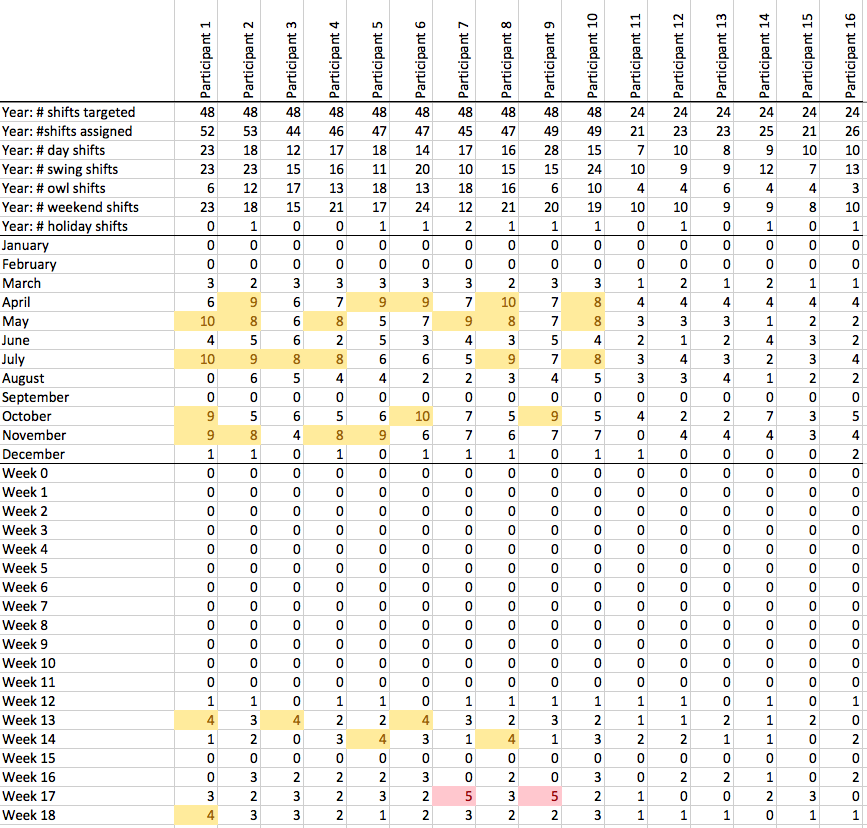 Shift partner correlation matrix
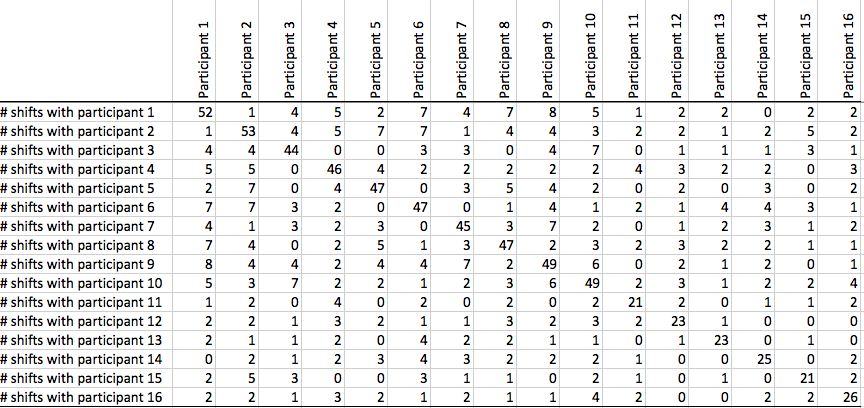 Input: Operation Plan + Vacation matrix (Excel)
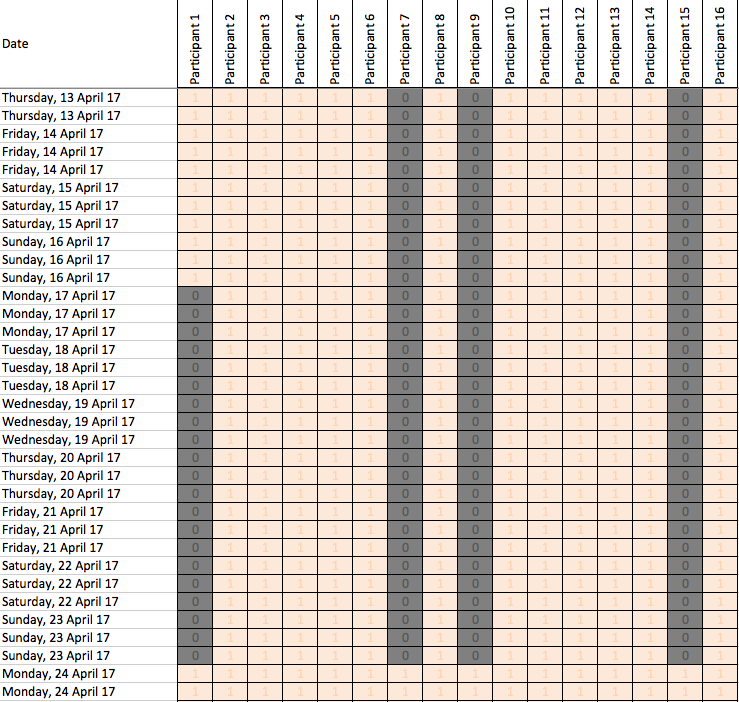 Further comments shift allocation
Shift plan will be released 4 weeks (?) before (e.g. beginning of the month for following month)
 Vacation/absence planning should be done as soon as possible
 Swopping of individual shifts should be possible, but should go into the ‘official’ shift plan
 Additional time spent in BKR will not be compensated 
 Some members may change after initial 3-4 month period
 Some guests (SLAC) may join us for 2-4 week periods
Ticket system
Purposes:
 Being able to point out technical problems that show up during BKR commissioning  
 Make (EXFEL) workpackage leader aware of it (automated emails will be sent)
 Trace resonses/actions (max. 2 weeks)
 Communicate in 15:00 BKR meeting 
 Communicate in daily EXFEL meeting
and not:
 Micro-manage long-term work of others
 Project planning and issue archive
Ticket system
Redmine Project under XFEL domain

Go to: 

https://in.xfel.eu/redmine/

.. and login with your DESY password
(will not be required later for looking, but for placing and answering ticktes)
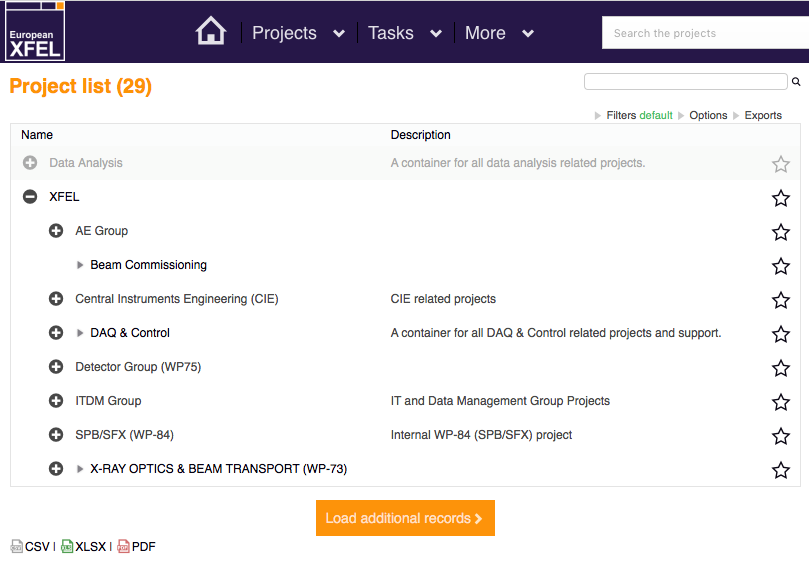 List of problems + responses
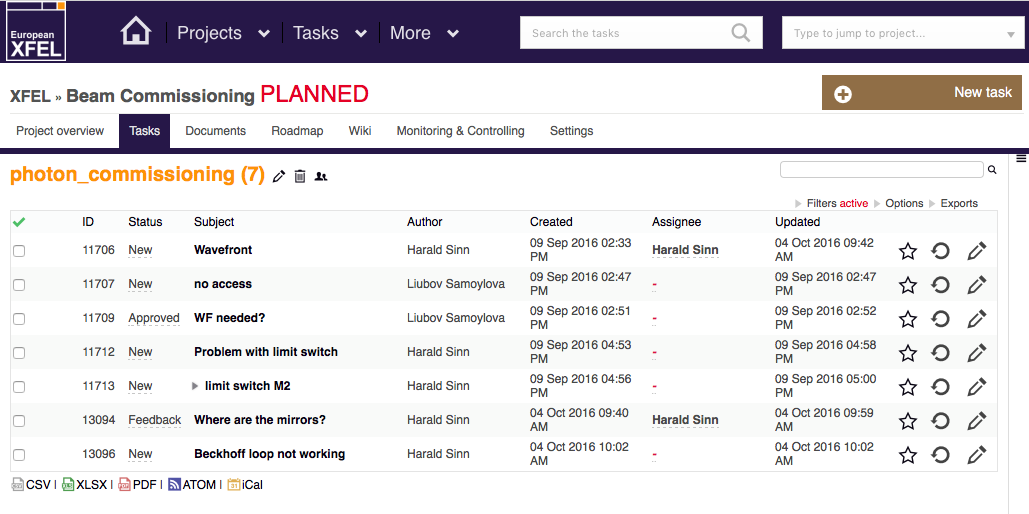 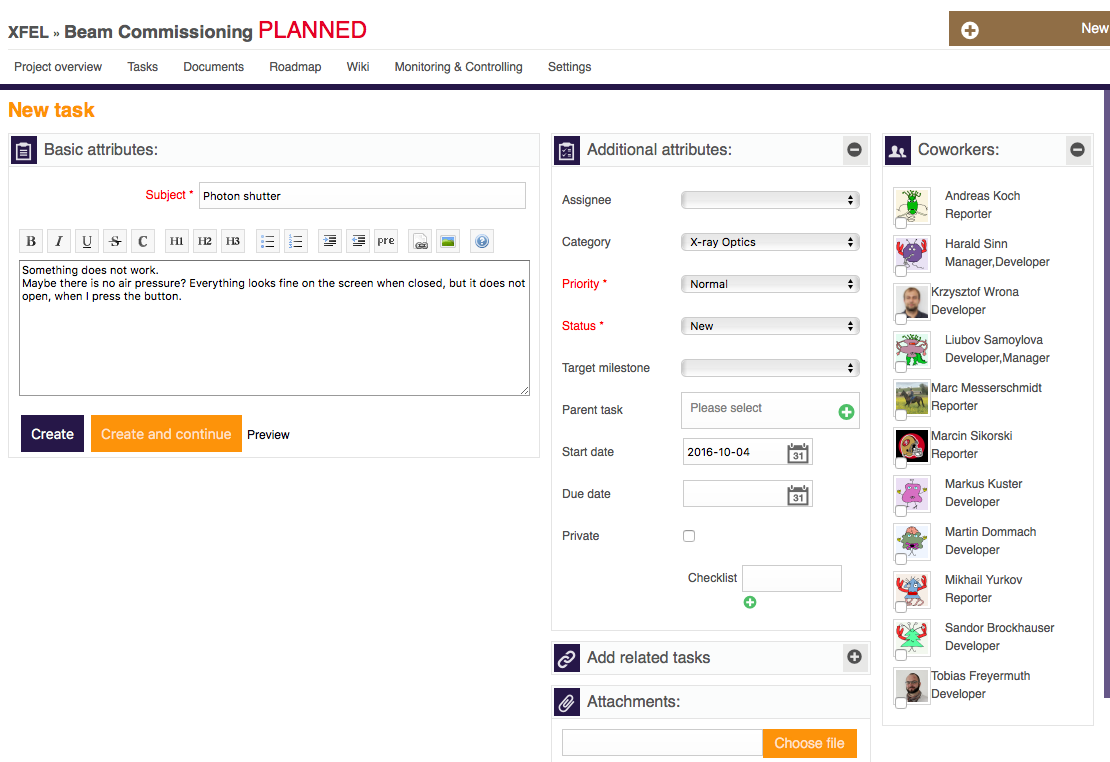 Enter a new ticket
Only write tickets for something that should (and can) be solved within max. 2 weeks! 
Attributes are not so important (‘no category’ will go to me and will be assigned in meeting).
Concluding remarks
Redmine Ticket System: 
 For everybody, who is part of the commissioning team, please log in once in the Redmine system with your regular DESY/XFEL password. Only then I can assign a role. 
 At the moment the project ‘beam commissioning’  is in the ‘planned’ state, which means no messages are sent around. 
 It will become acrive next year (all old tickets will be erased then). 
 
Shift planning: 
 Provide input on already known vacation/absence periods 2017 in Excel file (in Redmine ‘Documentation’ section).
 Let me know, if you have more ideas and wishes on the shift distribution algorithm.